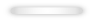 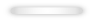 第三章 一元一次方程
3.4 实际问题与一元一次方程
第2课时  销售中的盈亏
导入新课
讲授新课
当堂练习
课堂小结
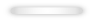 WWW.PPT818.COM
学习目标
1. 理解商品销售中的相关概念及数量关系.  (重点)

2. 根据商品销售中的数量关系列一元一次方程解决
    与打折销售有关的实际问题，并掌握解此类问题 
    的一般思路.  (难点)
导入新课
情境引入
生活中，我们经常可以在各种销售场合看见一些商品优惠信息，你知道它们的意思吗？
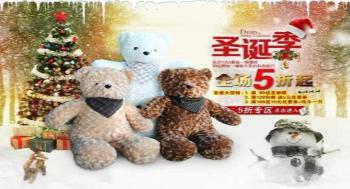 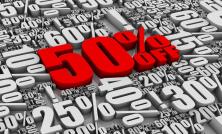 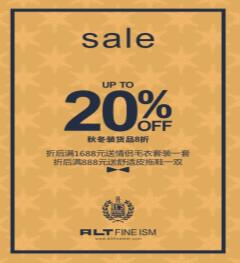 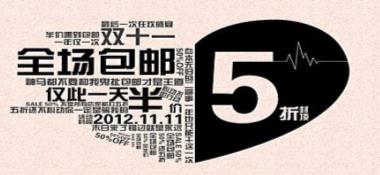 销售中的盈亏
一
讲授新课
合作探究
1. 商品原价200元，九折出售，售价是         元.
180
2. 商品进价是150元，售价是180元，则利润是
              元，利润率是_____.
30
20％
3. 某商品原来每件零售价是 a 元，现在每件降
    价10%，降价后每件零售价是  　　元.
0.9a
4. 某种品牌的彩电降价20%以后，每台售价为
     a元，则该品牌彩电每台原价应为　        元.
1.25a
5. 某商品按定价的八折出售，售价是12.8元，
    则原定售价是　  元.
16
这些量有何
关系?
以上问题中有哪些量?
销售价；
成本价(进价)；
标价 (原价)；
利润；盈利；亏损；
利润率.
要点归纳
●售价、进价、利润的关系：
销
售
中
的
盈
亏
商品利润
= 商品售价－商品进价
●进价、利润、利润率的关系：
商品利润
利润率=
×100%
商品进价
●标价、折扣数、商品售价的关系：
折扣数
商品售价＝
标价×
10
●商品售价、进价、利润率的关系：
商品进价
商品售价=
×(1+利润率)
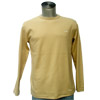 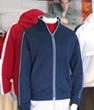 典例精析
例1 一商店在某一时间以每件60元的价格卖出两件衣服，其中一件盈利25% ，另一件亏损25% ，卖这两件衣服总的是盈利还是亏损，或是不盈不亏?
你估计盈亏情况是怎样的？
A. 盈利
B. 亏损
C. 不盈不亏
¥60
¥60
思考：
       销售的盈亏取决于什么？
取决于总售价与总成本(两件衣服的成本之和)的关系
总售价(120元)  ＞  总成本
盈 利
总售价(120元)  ＜  总成本
亏 损
总售价(120元)  ＝  总成本
不盈不亏
如果设盈利的那件衣服的进价为
       x 元，根据进价、利润率、售价之间
      的关系，你能列出方程求解吗？同理，如果
      设另一件衣服的进价为 y 元呢？
现在两件衣服的售价为已知条件，要知道卖这两件衣服是盈利还是亏损，还需要知道什么？
两件衣服的成本(即进价).
与你猜想的一致吗？
(1) 设盈利25%的衣服进价是 x 元，
解：
依题意得 x＋0.25 x＝60.
       解得                x＝48.
(2) 设亏损25%的衣服进价是 y元，
依题意得  y－0.25y＝60.
            解得           y＝80.
两件衣服总成本：x+y=48＋80＝128 (元).
因为120－128＝－8(元)
所以卖这两件衣服共亏损了8元.
练一练
1. 某琴行同时卖出两台钢琴，每台售价为960元.  
    其中一台盈利20%，另一台亏损20%.这次琴行
    是盈利还是亏损，或是不盈不亏？
答案：这次琴行亏本80元.
2. 某文具店有两个进价不同的计算器都卖64元，
    其中一个盈利60%，另一个亏本20%.这次交易
    中的盈亏情况？
答案：这次交易盈利8元.
例2  某商品的零售价是900元，为适应竞争，商店按零售价打 9 折 (即原价的 90% )，并再让利 40 元销售，仍可获利 10% ，求该商品的进价．
分析：由题目条件，易知该商品的实际售价是( 900×90%－40 ) 元. 设该商品的进价为每件 x元，根据实际售价 (不同表示法) 相等列方程求解.
解：设该商品的进价为每件 x 元，
        依题意，得   900×0.9－40＝10% x ＋x，
        解得       x＝700.
        答：该商品的进价为700元．
做一做
1. 某商场把进价为1980元的商品按标价的八折出  
    售，仍获利10%，则该商品的标价为         元.
2725
2. 我国政府为解决老百姓看病难的问题，决定下  
   调药品的价格，某种药品在 2015 年涨价 30% 
   后，2017年又降价 70% 至 a 元，则这种药品在
   2015 年涨价前的价格为          元.
当堂练习
1.某种商品的进货检为每件a元，零售价为每件90元，若商品按八五折出售，仍可获利10%，则下列方程正确的是（　　）
A．85%a=10%×90 
B．90×85%×10%=a 
C．85%(90-a)=10% 
D．(1+10%)a=90×85%
D
2.两件商品都卖120元，其中一件赢利25%，另一件亏本20%，则两件商品卖出后（　　）
A．赢利16元         B．亏本16元
 C．赢利6元          D．亏本6元
D
3.某种商品因换季准备打折出售，如果按原定价的七五折出售，将赔25元，而按原定价的九折出售，将赚20元，则这种商品的原价是（　　）
A．500元            B．400元 
C．300元            D．200元
C
4. 某商品的进价是1000元，售价是1500元，由于  
    销售情况不好，商店决定降价出售，但又要保 
    证利润率不低于5%，那么商店最多可打几折出
    售此商品？
解：设商店最多可以打x折出售此商品，
        根据题意，得
解得    x = 7.
答:商店最多可以打7折出售此商品.
5. 据了解个体商店销售中售价只要高出进价的20%  
    便可盈利，但老板们常以高出进价50%~100%标  
    价，假若你准备买一双标价为600元的运动鞋，
    应在什么范围内还价？
答：应在360元~480元内还价.
课堂小结
●售价、进价、利润的关系：
销
售
中
的
盈
亏
商品利润
= 商品售价－商品进价
●进价、利润、利润率的关系：
商品利润
利润率=
×100%
商品进价
●标价、折扣数、商品售价的关系：
折扣数
商品售价＝
标价×
10
●商品售价、进价、利润率的关系：
商品进价
商品售价=
×(1+利润率)